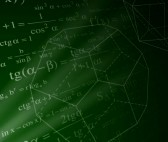 Понятие одночлена. Стандартный вид одночлена.
Нейман Татьяна Павловна
Учитель физики и математики
МБОУ «СОШ» пст.  Мадмас
2012 г.
Повторение:
Алгебраическое выражение - запись, составленная из букв и чисел с помощью арифметических действий и скобок.
 Свойства степеней с натуральным показателем.




Вычислить применяя свойства степеней с натуральным показателем:
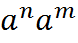 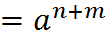 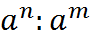 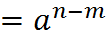 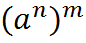 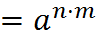 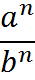 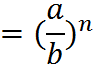 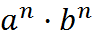 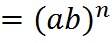 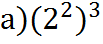 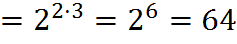 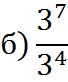 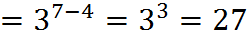 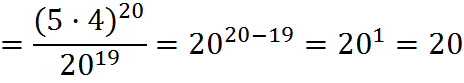 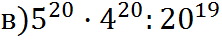 Цель нашего занятия:
-Познакомится   с понятием одночлена;
-Выработать умение приводить  примеры одночленов ;
-Определять , является ли выражение одночленом;
 -Познакомиться  с понятием «стандартный вид одночлена» ;
-Ввести алгоритмом приведения одночлена к стандартному           виду;
 Указывать его коэффициент и буквенную часть. 
Выработать  практические навыки  применения   алгоритма  приведения одночлена к стандартному виду;
Понятие одночлена.
Определение: Одночленом называют алгебраическое выражение, которое представляет собой произведение чисел и переменных, возведенных в степень с натуральным показателем.
Пример 1.
   


Пример 2.


Пример 3. (алгебраические выражения, не являющиеся одночленами)
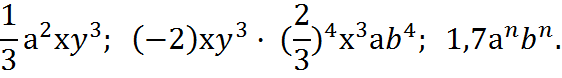 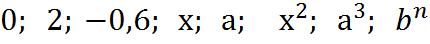 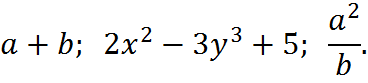 Пример 4. Как вы считаете: выражение             - одночлен или нет?
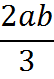 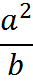 Ведь оно похоже на выражение          ,которое фигурирует в числе выражений, не являющихся одночленами, и содержитв своей записи черту дроби.

Преобразуем выражение               к некоторому виду!



Выражение            нельзя привести к похожему виду.
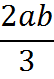 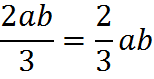 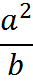 Пример 5. Какие из выражений являются одночленами                 или          .
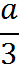 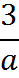 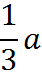 - одночлен, его можно записать в виде           ;

       выражение         не является одночленом.

     Термины в математике надо употреблять правильно! 
      - одночлен          -   не является одночленом
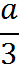 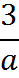 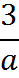 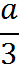 Упражнение: Выясните, является ли данное выражение одночленом.
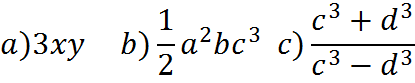 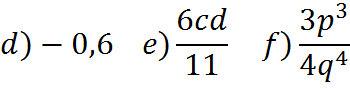 Стандартный вид одночлена
Рассмотрим одночлен 

              
         

Мы с вами привели одночлен к стандартному виду!
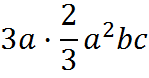 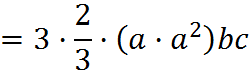 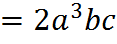 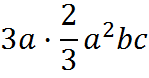 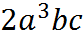 Алгоритм приведения одночлена к стандартному           виду:
1)Перемножить все числовые  множители и поставить их произведение на первое место;

2)Перемножить все имеющиеся степени с одинаковым буквенным основанием;

3)Перемножить все имеющиеся степени с другим буквенным основанием и т. д.

Любой одночлен можно привести к стандартному виду!
Коэффициент и буквенная часть многочлена
Определение: Числовой множитель одночлена, записанного в стандартном виде, называют коэффициентом  одночлена.







коэффициент многочлена                                             буквенная часть
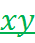 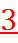 Пример: Приведите выражение к одночлену стандартного вида и укажите коэффициент и буквенную часть.
Решение:





1)Перемножить все числовые  множители и поставить их произведение на первое место;
2)Перемножить все имеющиеся степени с одинаковым буквенным основанием;
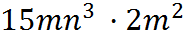 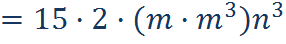 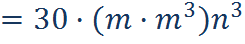 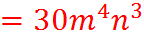 Упражнение: Приведите выражение к одночлену стандартного вида и укажите коэффициент и буквенную часть.
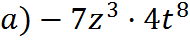 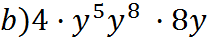 Самостоятельная работа: Привести одночлен к стандартному виду.
I вариант
II вариант
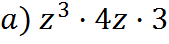 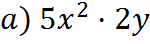 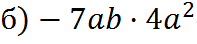 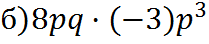 Проверим ответы  самостоятельной  работы.
I вариант
II вариант
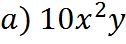 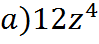 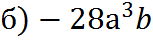 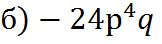 Домашнее задание:
Стр. 89, 
№20.8 (б,в), №20.9 (а,в),
Выучить алгоритм и определения.
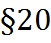 Спасибо за урок!
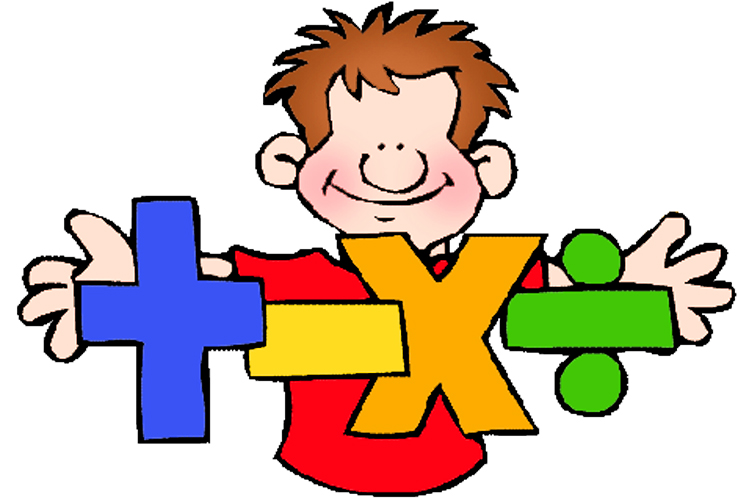